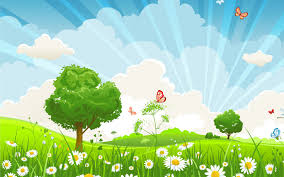 NHỮNG ĐỘNG TÁC YOGA
 CHO TRẺ MẦM NON

Giáo viên: Hoàng Thị Hùy
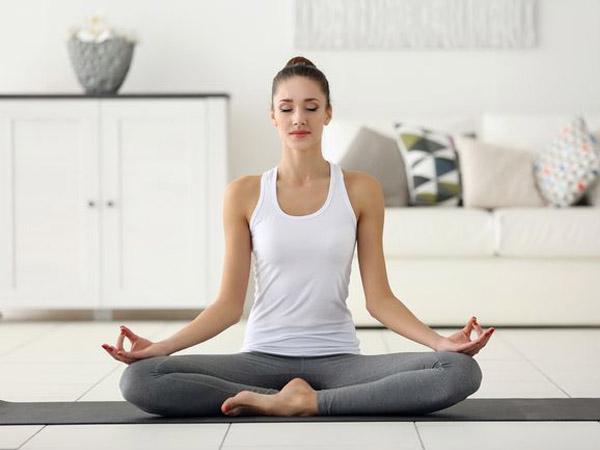 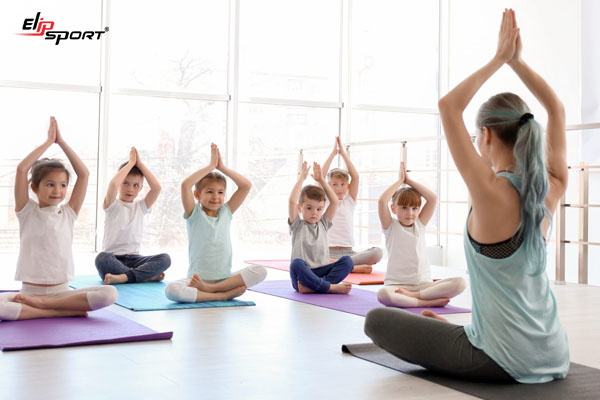 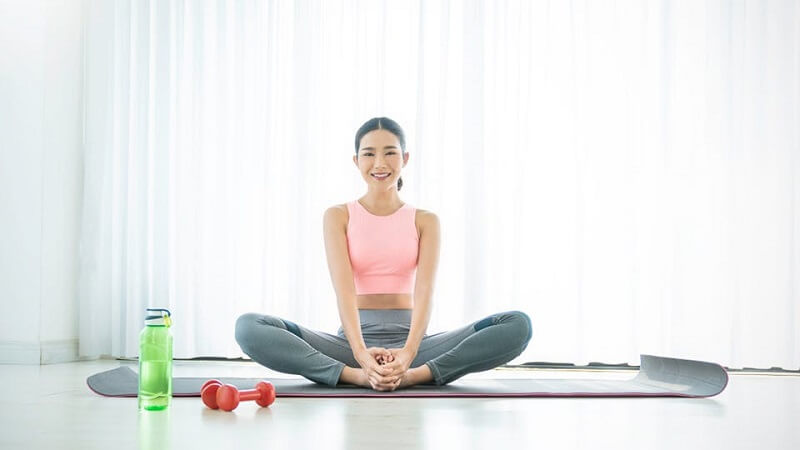 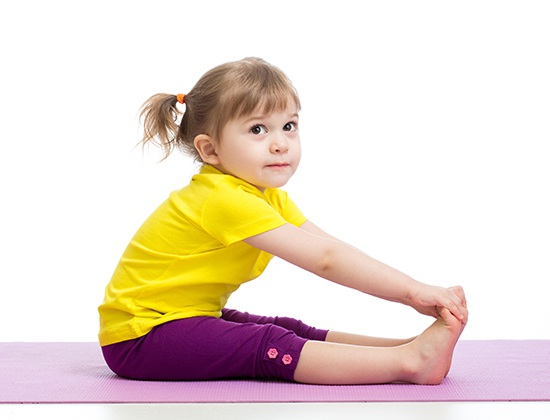 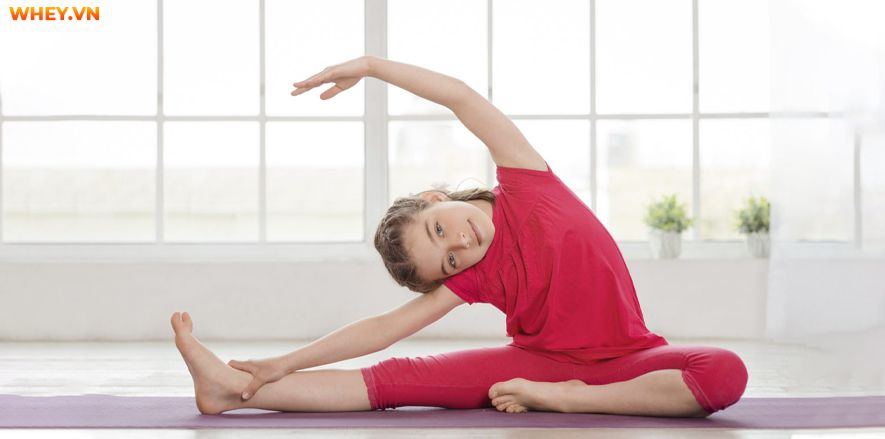 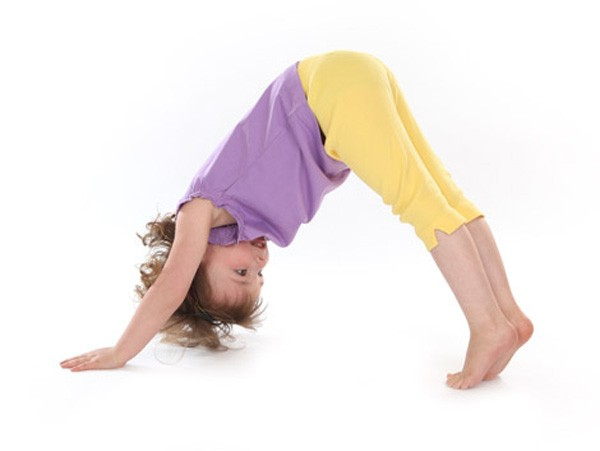 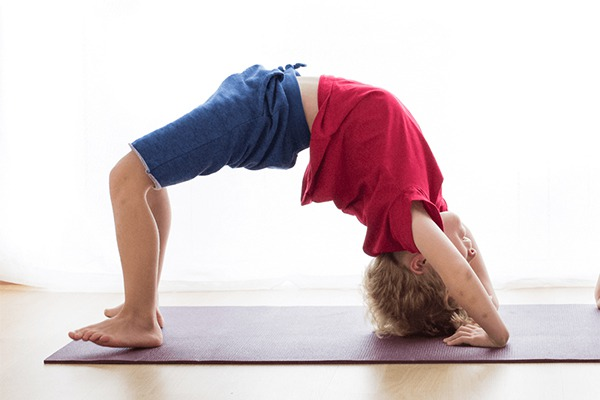 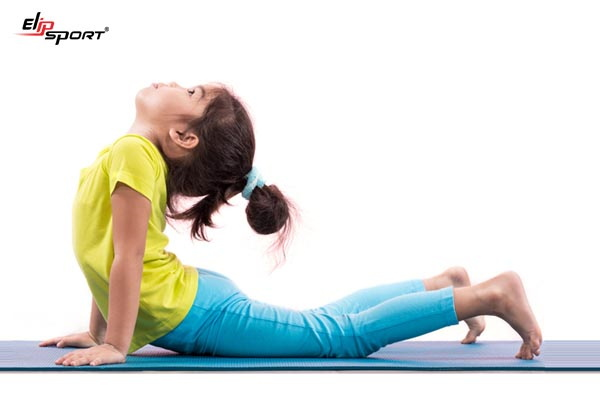